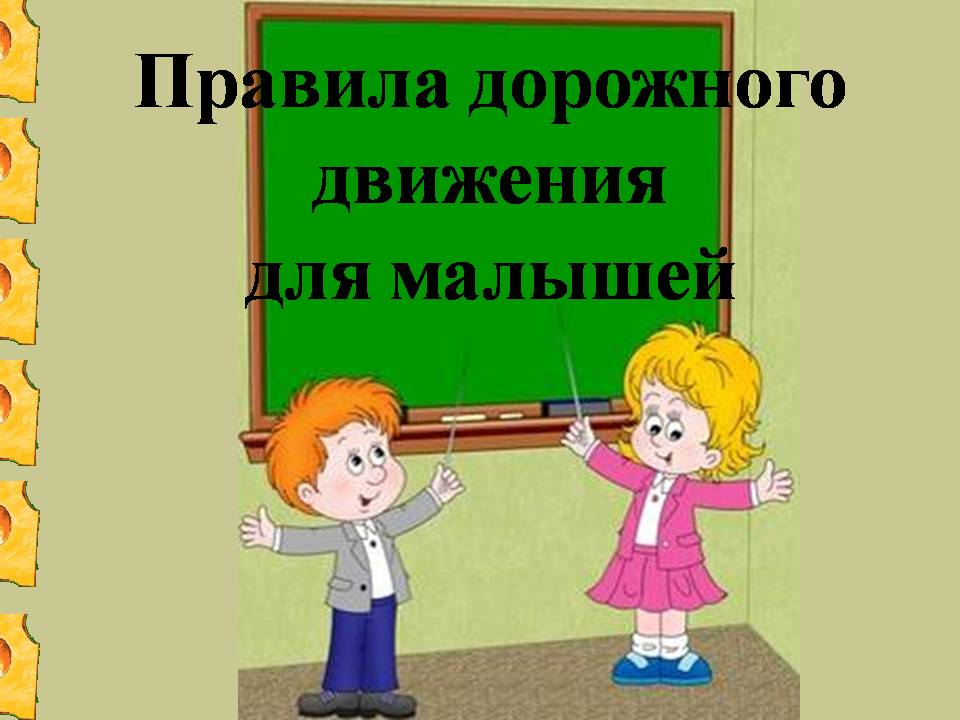 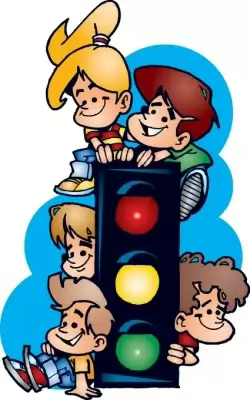 Светофор нас в гости ждет.
 Освещает переход
Загорелся красный глаз:
 Задержать он хочет нас.
Если красный — нет пути.
 Красный свет — нельзя идти.
подготовила: воспитатель
                           Горбунова Л.А.
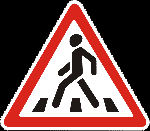